Eastern Maine Medical Center
Provider Cerner Education Session 5
Dr. Michael Ross
01.31.2019
Blue Hill Training Web Page:  http://ci.emhs.org/MIO_BlueHill
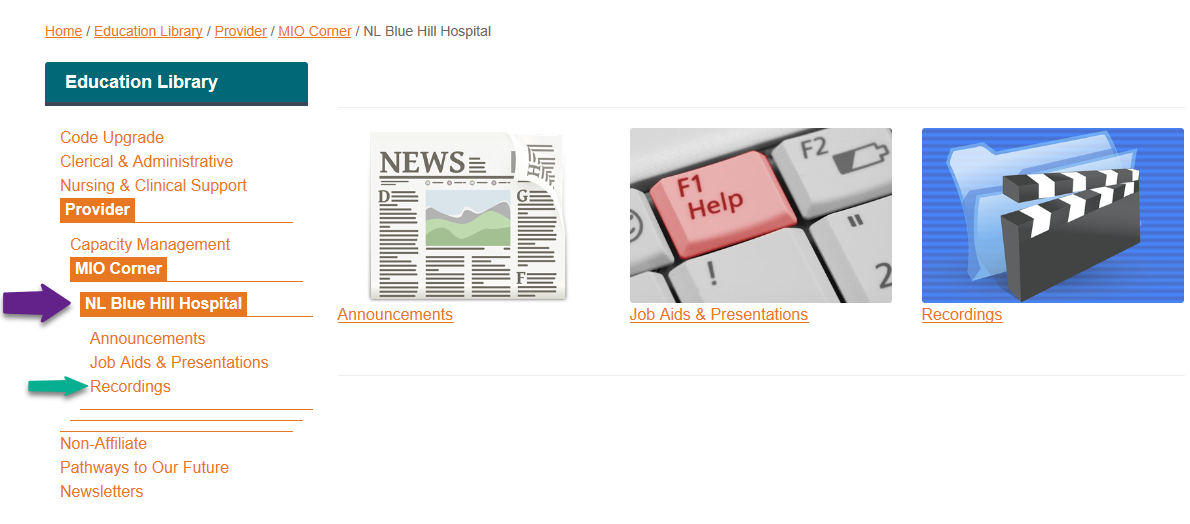 Provider Cerner Education Session 2
01.17.2019
2
Curriculum Outline
Week			Topics
Navigation, Personalization, Note Creation Overview
Problems (Intro); Revenge of the Message Center, Centricity CCD
Orders and Favorites
Medications, Basic Mmodal  
Autotext, Smart Templates, Patient Letters
Recommendations, Patient Care Advisor, Worklists
Family & Soc History, Advanced Mmodal, Q&A
Modify with Insert > Header & Footer
mm.dd.yyyy
3
Test Patients for use:
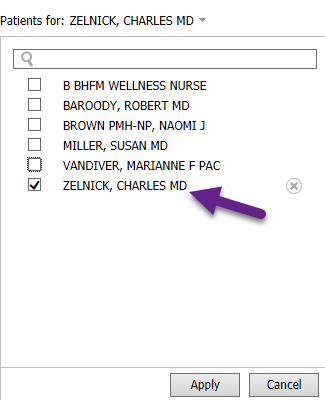 Be sure to use MAY 1st
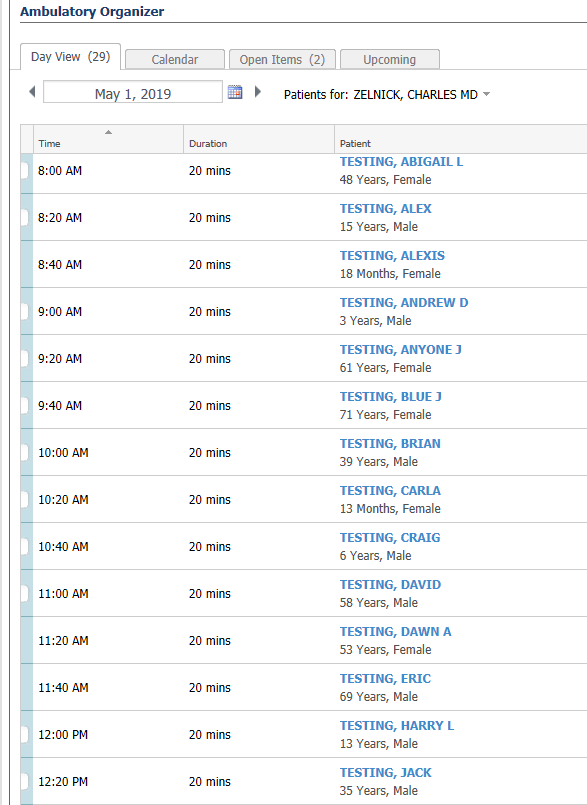 Go to Ambulatory organizer/Home

Search for me in calendar; you will see my calendar filled with test patients. 

Pick a test patient from the schedule for use today.

We will use this as a source of Test patient’s with Ambulatory encounters for future sessions as well.
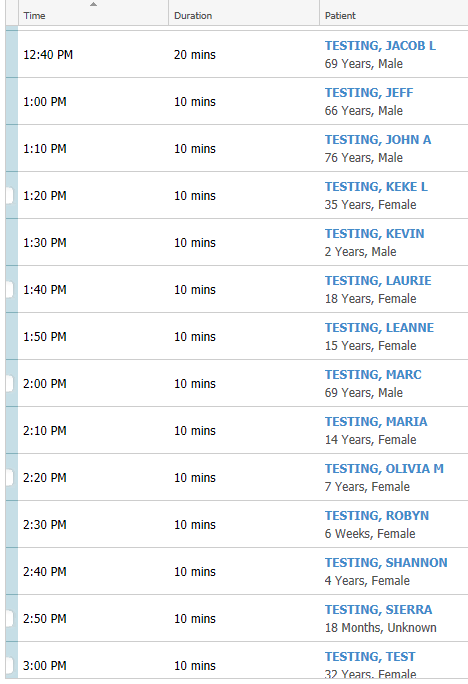 Dr Z’s ->
Modify with Insert > Header & Footer
mm.dd.yyyy
4
Applying “Working as Designed”  to New Environments….
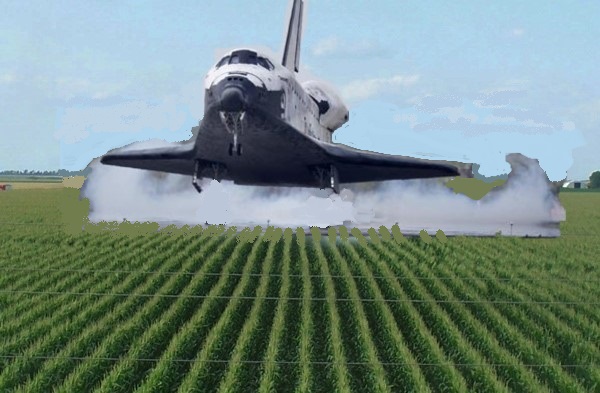 Using Cerner EMR for Ambulatory Care
 is like using the Space Shuttle as a Crop Duster:   
You have to know what you’re doing! (and set up right!)
Provider Cerner Education Session 3
01.31.2019
5
Overview: Topics to be Addressed Today
Mmodal Training:

Provider and Patient Letters:

Smart Templates:

Autotext: Basics and Advanced
Provider Cerner Education Session 3
01.31.2019
6
Mmodal Training:
Provider Cerner Education Session 3
01.31.2019
7
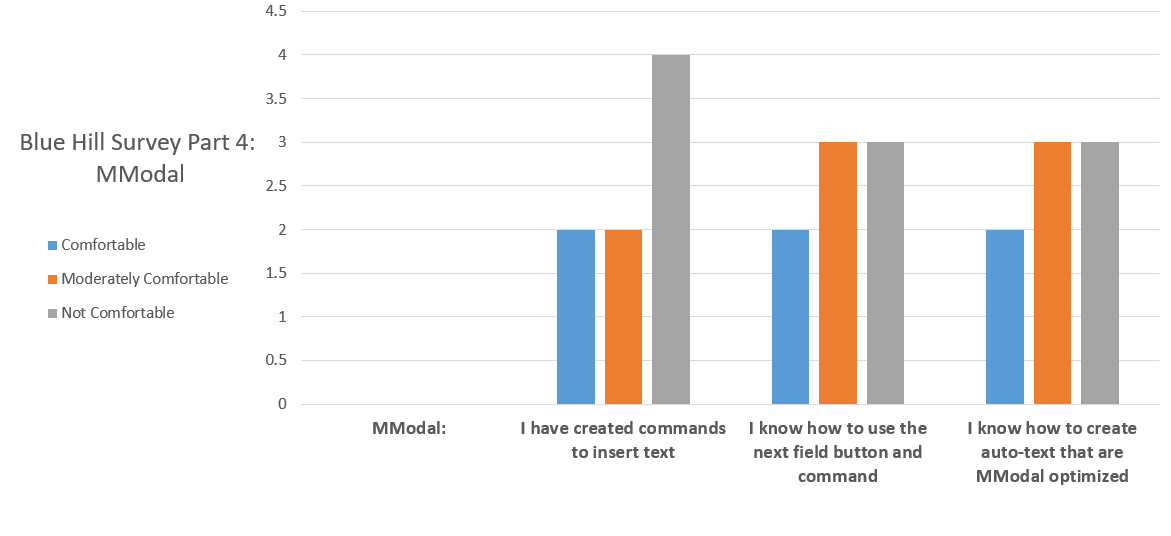 Provider Cerner Education Session 3
01.31.2019
8
Speech Mike Setup
Be sure Record button is set to “Hold to Talk”

EOL is COMMANDs only!

F1 – leave at “Correct Selection”
Other F buttons can be set to different key combinations
Provider Cerner Education Session 3
01.31.2019
9
Set up Microphone with Advanced Setup
Add buttons to your Speechmike or Mobile Phone
Provider Cerner Education Session 3
01.31.2019
10
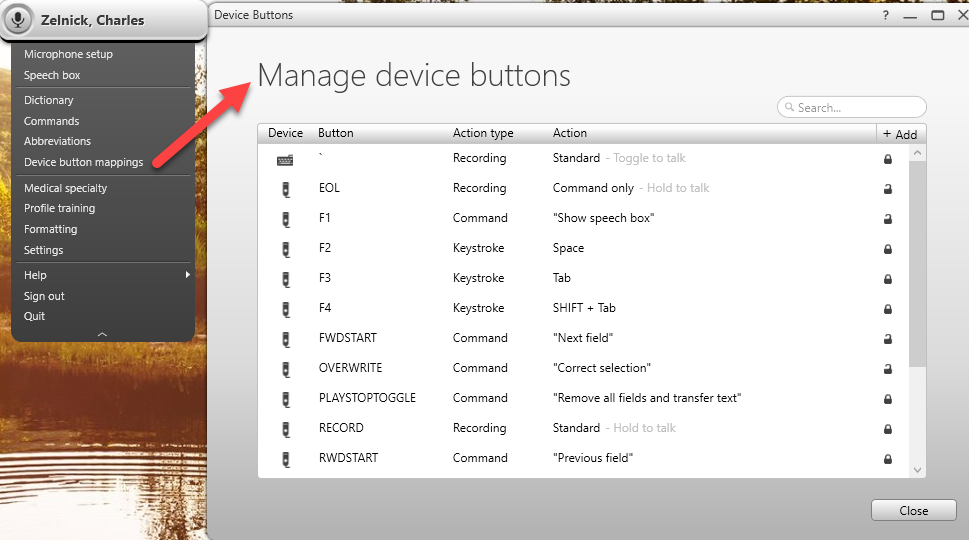 Provider Cerner Education Session 3
01.31.2019
11
Automated Text and Templates: What to use where…
Limits:
How many commands can you REMEMBER?
What text or templates do you use MOST, and some only rarely, (but you really want to automate because they are long or complex?)
Does the text use DATA from the EMR- i.e. patient name, birthdate, lab values, history elements?
Do you want something you can “edit by exception”
Provider Cerner Education Session 3
01.31.2019
12
Automated Text and Templates: What to use where…
Provider Cerner Education Session 3
01.31.2019
13
Creating Commands
1. Highlight the text you would like to save for later use with the mouse or select the text via voice command (such as “Select All”) 
2. Hold down the EOL “Command” button; and Say the command “Save this text.” This will open the Command Details box. 
3. Dictate or type the command name in the Name field. Dictating is preferred to ensure proper spelling. 
a. Use an “action verb” at the beginning of each command name (i.e. "Insert", "Print", “Macro”, “HPI”, “PE”, “ROS”, “Instructions” etc.). 
b. Make sure the command is more than one word. (i.e. “PE Vandiver 1”). Best to use a phrase you would never say in straight dictation.
4. Click OK to save the command 
5. The exact Name of the command must be dictated to have it execute i.e. “Insert physical exam”, not just “Physical exam” 
6. To see all of your personal commands, click on the Control Bar (your name) > Commands or say “Open commands.” Here you can create new commands or edit existing ones.
Provider Cerner Education Session 3
01.31.2019
14
Build you own Command for “PE Full”.
General: A  [ Well developed, well nourished,  ] [in no acute distress. Appears stated age.]
Head:  [Normocephalic, atraumatic.]
Eyes:  [Pupils are equal and reactive to light and accommodation. Conjunctiva are clear.  Vision grossly normal.]
Ears:  [TMs clear AU, EACS WNL]
Nose:  [Patent, without discharge.]
Mouth:  [There are no ulcers or lesions noted. No inflammation, no post nasal drip, no plaques nor exudates.]
Neck:  [Supple, no adenopathy or thyromegaly.]
Lungs:  [Clear to auscultation bilaterally. No rales, rhonchi or wheeze noted. Good air flow in all fields.]
Heart:  [Regular rate and rhythm. No murmurs, click, rubs or gallops are noted. ]
Abdomen:  [Bowel sounds present in all quadrants. The abdomen is soft, nontender, with no masses or organomegaly noted. No hernias are noted. ]
Msk:  [Joints are nontender, without swelling, redness, nor effusions.  Range of motion is observed to be normal. ] 
Pulses:  [Peripheral pulses are equal and palpable bilaterally. ]
Extremities:  [No clubbing, cyanosis nor edema is noted. ] 
Neurologic:  [Gait and station normal.  Cranial Nerves 2-12 intact.  Motor strenth grossly symmetrical and intact.  No sensory loss.  Balance normal. ]
Skin:  [No rashes, ulcers, or sinister lesions noted. Turgor is good. Skin color is good. Hair and nails are without abnormalities.]  
Psych:  [Normal eye contact, affect and mood appropriate, and normal interactions.  Patient is alert and appropriate to context.]
Provider Cerner Education Session 3
01.31.2019
15
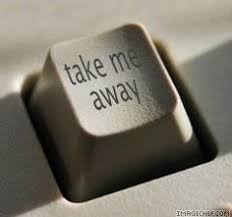 16
01.31.2019
Using Smart Templates and Autotext:
Smart Templates (Also Known As .Imissinsertingthingslikewedidincentricity)
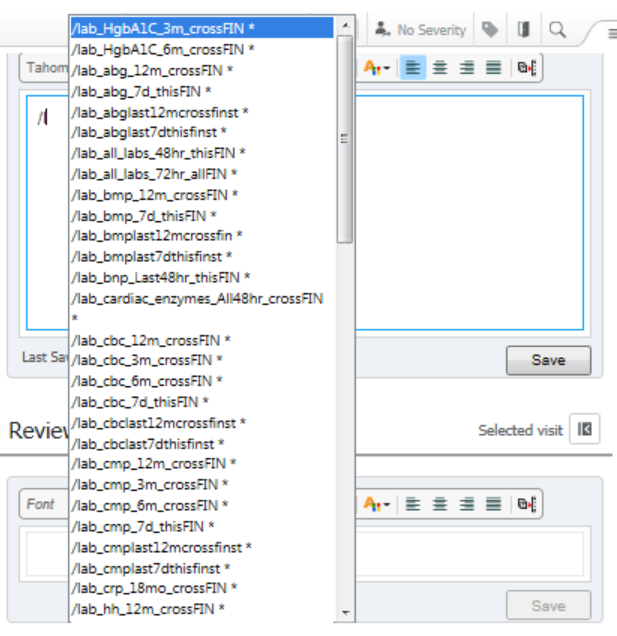 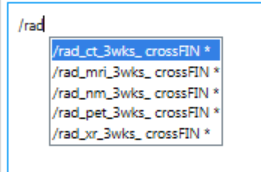 Smart Templates bring labs, rad, micro, and other content into your note.
Can be used in both the M-page and the document.
Generally are organized by if they pull from this encounter (thisFIN) or across encounters (crossFIN).  This has implications for inpatient/ambulatory use.
Smart Templates are built out as free-standing, or can be manipulated into Autotexts
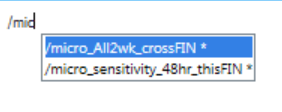 Provider Cerner Education Session 3
01.31.2019
17
Most Useful Smart Templates:
/vitals 
/lab
/card
/micro
HPI elements accessible for Autotext building: Age, Birth date, Current Date and Time, Discharge Medications, Gender , Marital status, MU Future Appointments, Primary Care Physician, Smoking Status; etc:
Smart Templates can be combined with autotext to create a detailed initial HPI
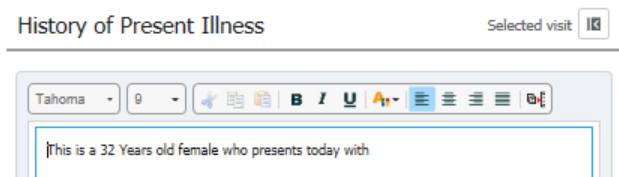 Provider Cerner Education Session 3
01.31.2019
18
How to build smart-template-embedded Autotext:
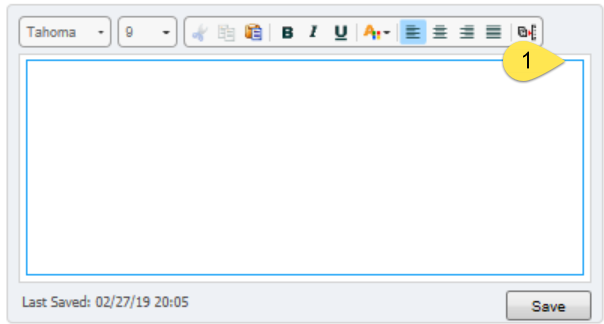 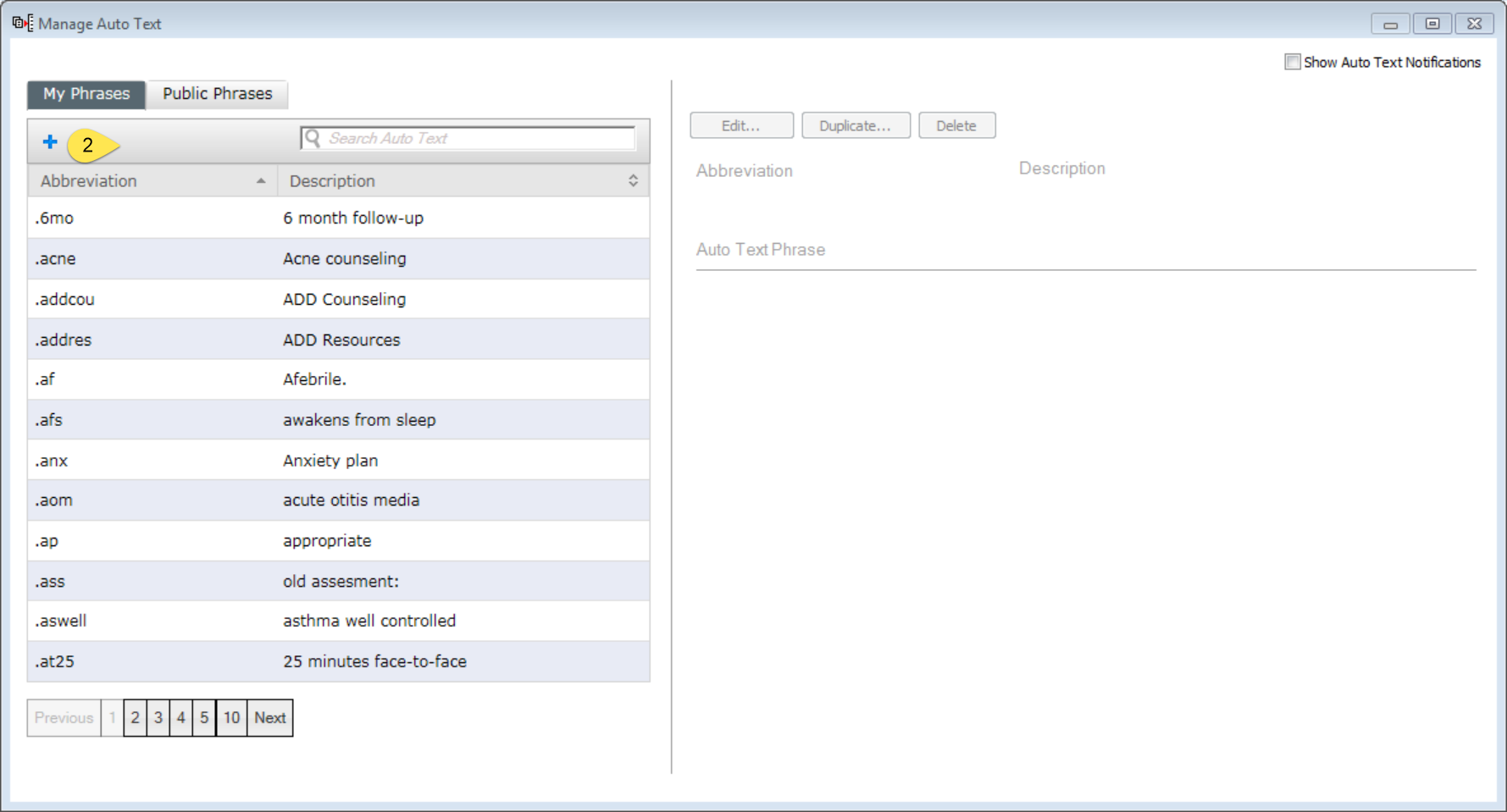 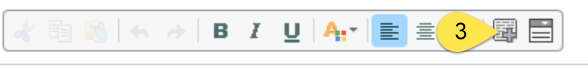 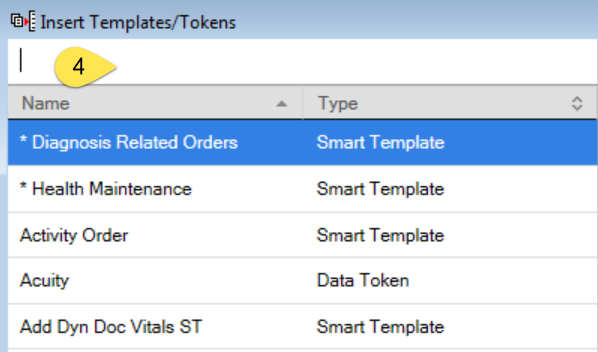 Provider Cerner Education Session 3
01.31.2019
19
Create your smart template-embedded Autotext:
There are some smart templates that are available only for autotext insertion: pathology and rheumatology in particular.
Provider Cerner Education Session 3
01.31.2019
20
Autotext Basics:
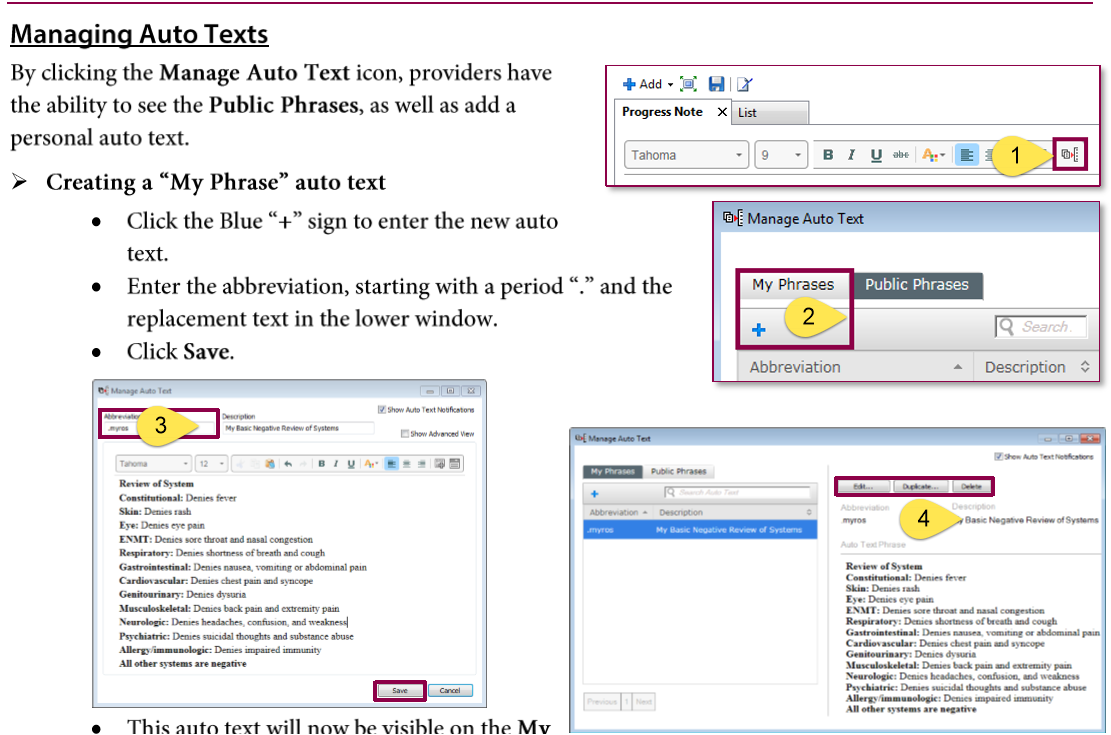 Video Link:
Provider Cerner Education Session 3
01.31.2019
21
Advanced Autotext uses:
Autotext has no limit: Can add multiple pages of content
Letters
Community resources
Patient Instructions
Locations of care
Dropdowns/configuration/defaults
Smart Templates
Provider-facing content
Patient facing content
Use the Centricity Autotext as a base
(Included in email)
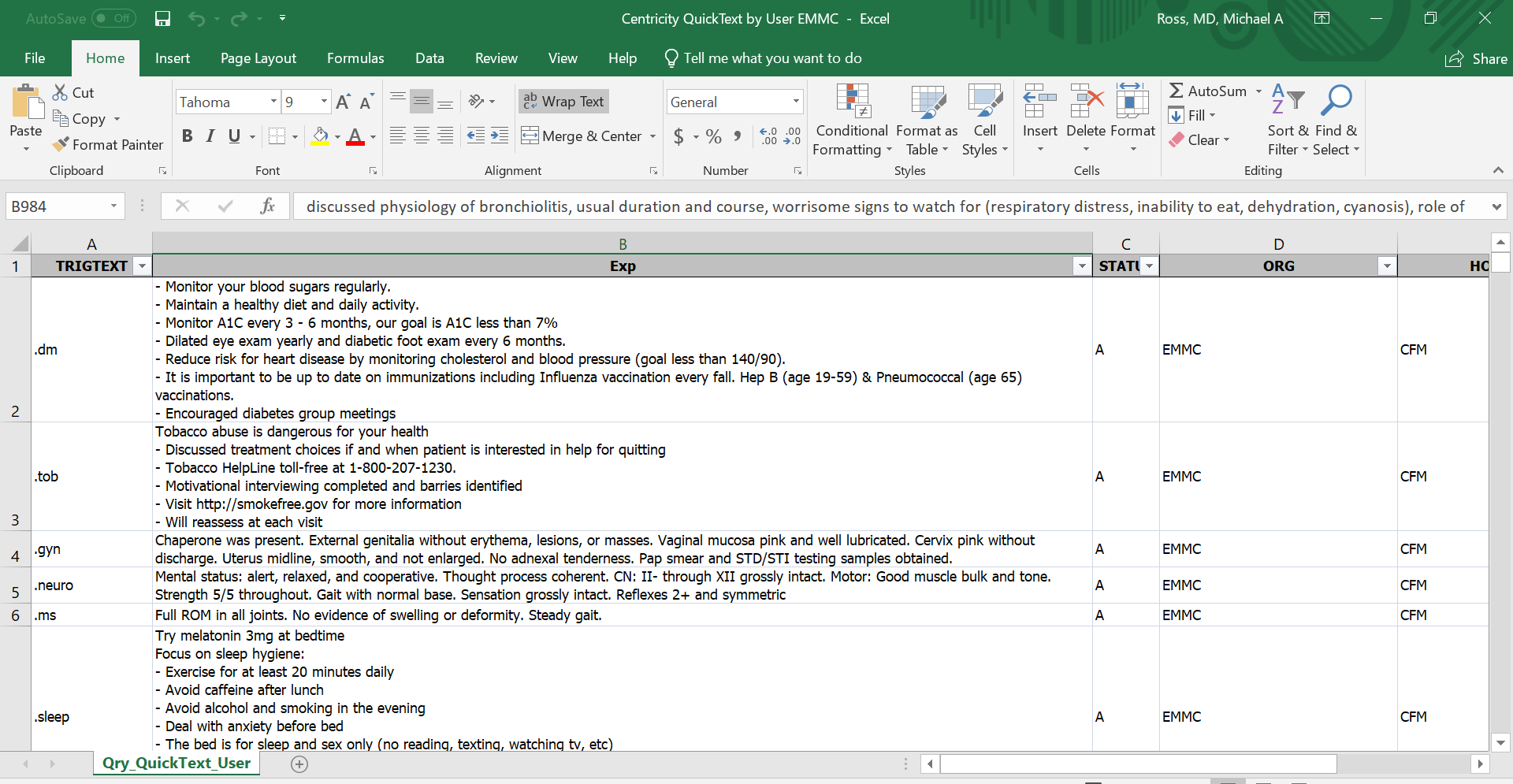 Provider Cerner Education Session 3
01.31.2019
22
Using Autotext Dropdowns:
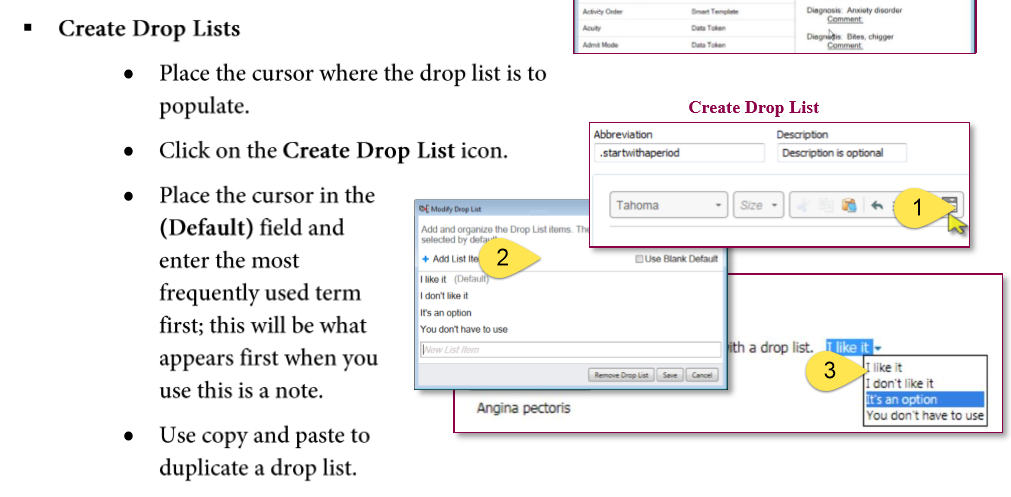 Provider Cerner Education Session 3
01.31.2019
23
Autotext example:
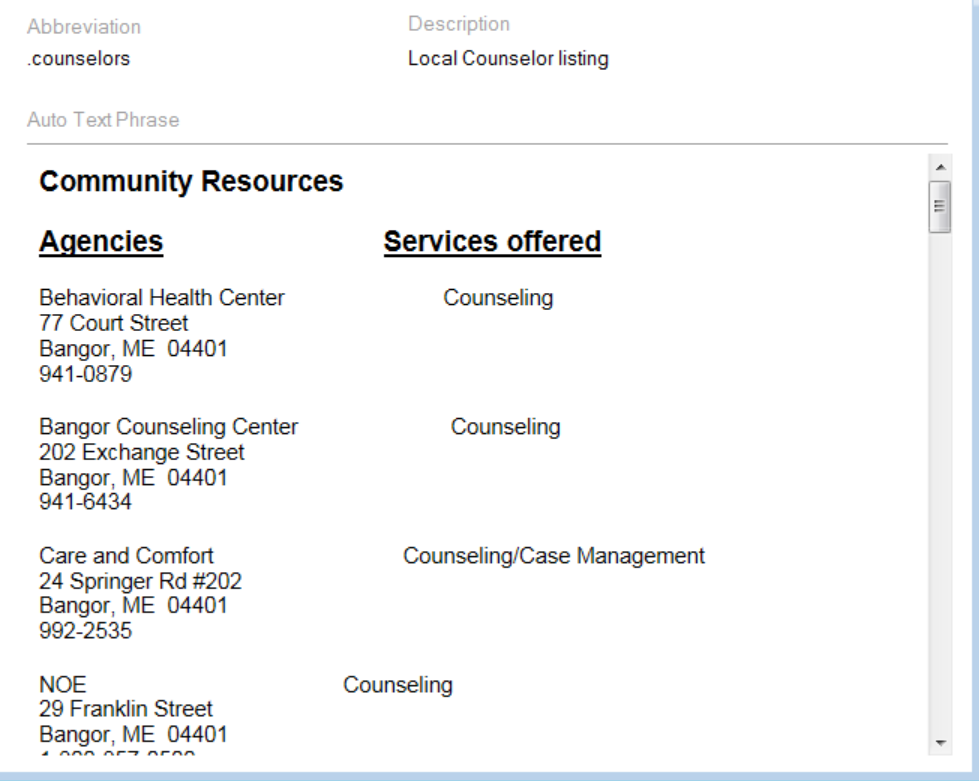 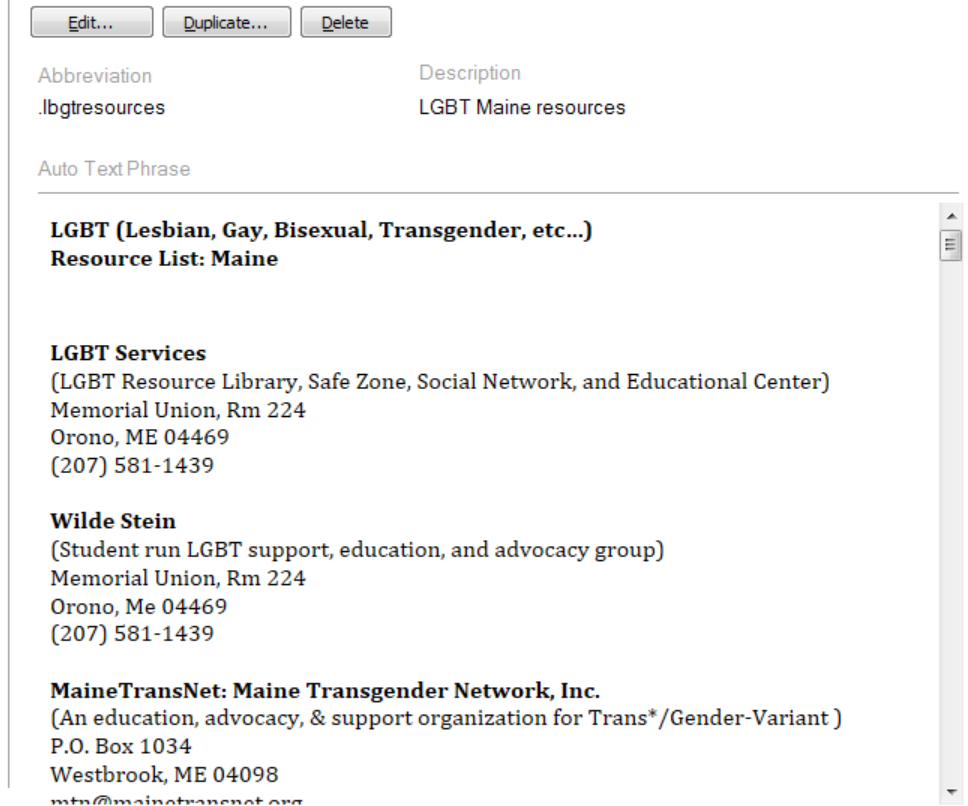 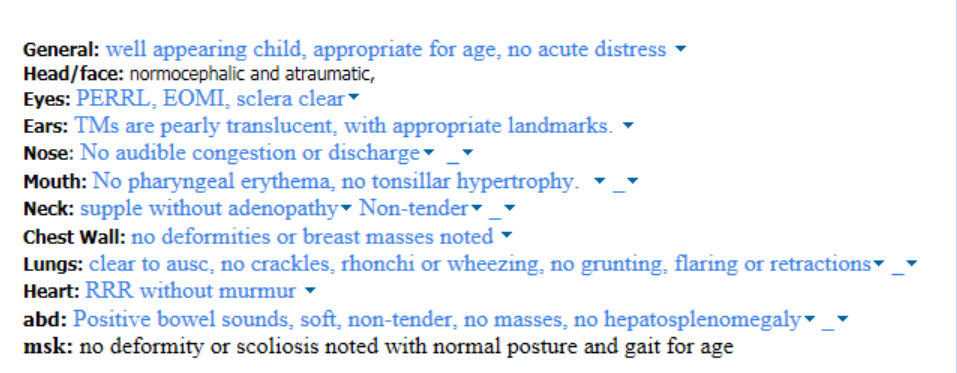 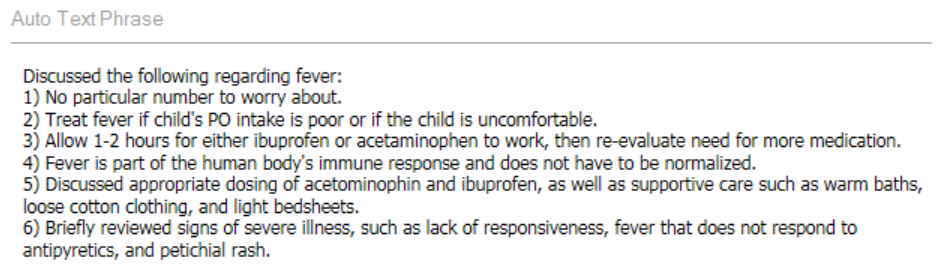 Provider Cerner Education Session 3
01.31.2019
24
Best Method for Sharing Autotext:
Utilize Message Center:
Least amount of clicks
Doesn’t require the user to go into the Autotext tool each time:

Video link:
Provider Cerner Education Session 3
01.31.2019
25
Autotext Building Session:(Copy/paste from Centricity Autotexts to supplement)
Provider Cerner Education Session 3
01.31.2019
26
Mmodal and Autotext pairing:
Provider Cerner Education Session 3
01.31.2019
27
Patient Letter
Provider Cerner Education Session 3
01.31.2019
28
Patient Letter:
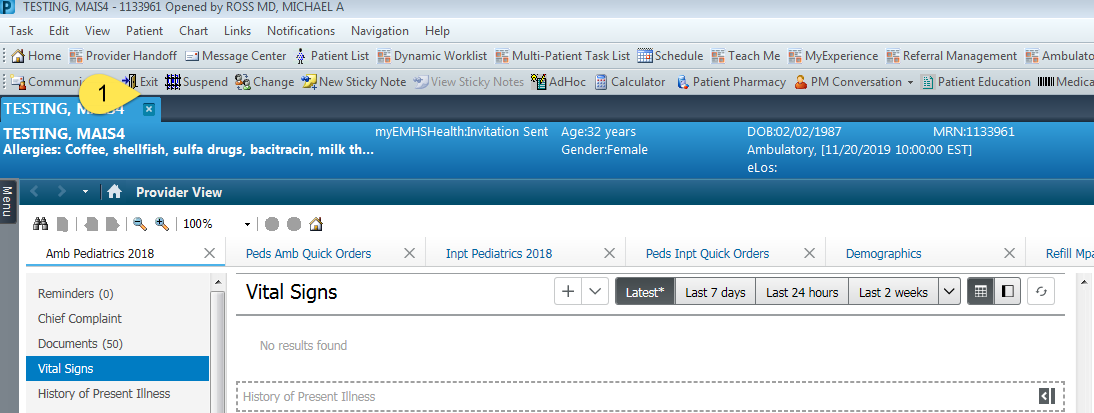 Used to produce letter for patient

Letter templates exist within the system using /let autotext.

Create your own templates as you see fit to supplement.
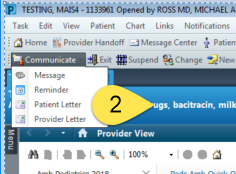 Provider Cerner Education Session 3
01.31.2019
29
Patient Letter
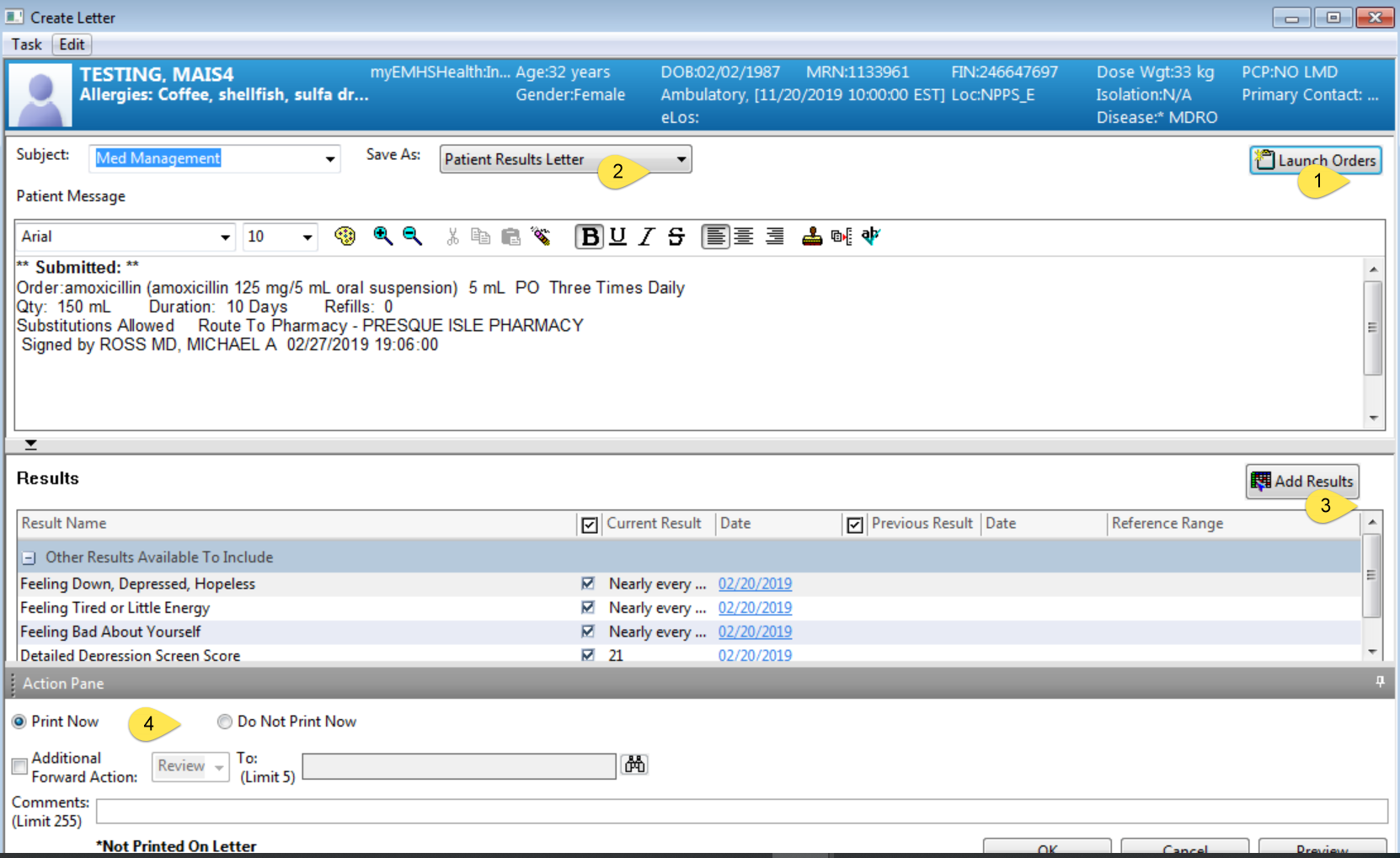 Can add orders (including prescriptions) and labs

Change type of letter

Multiselect labs to include

Print, or send to office staff 
on your behalf.
Provider Cerner Education Session 3
01.31.2019
30
Provider Letter/Provider-to-provider communication
Provider Cerner Education Session 3
01.31.2019
31
Provider Letter
Preferred method of sharing clinical content with colleagues

Suggest using this instead of just forwarding notes
Allows delegation to office staff

Draws attention to the most pertinent clinical area
Provider Cerner Education Session 3
01.31.2019
32
Example of Provider-to-provider communication:
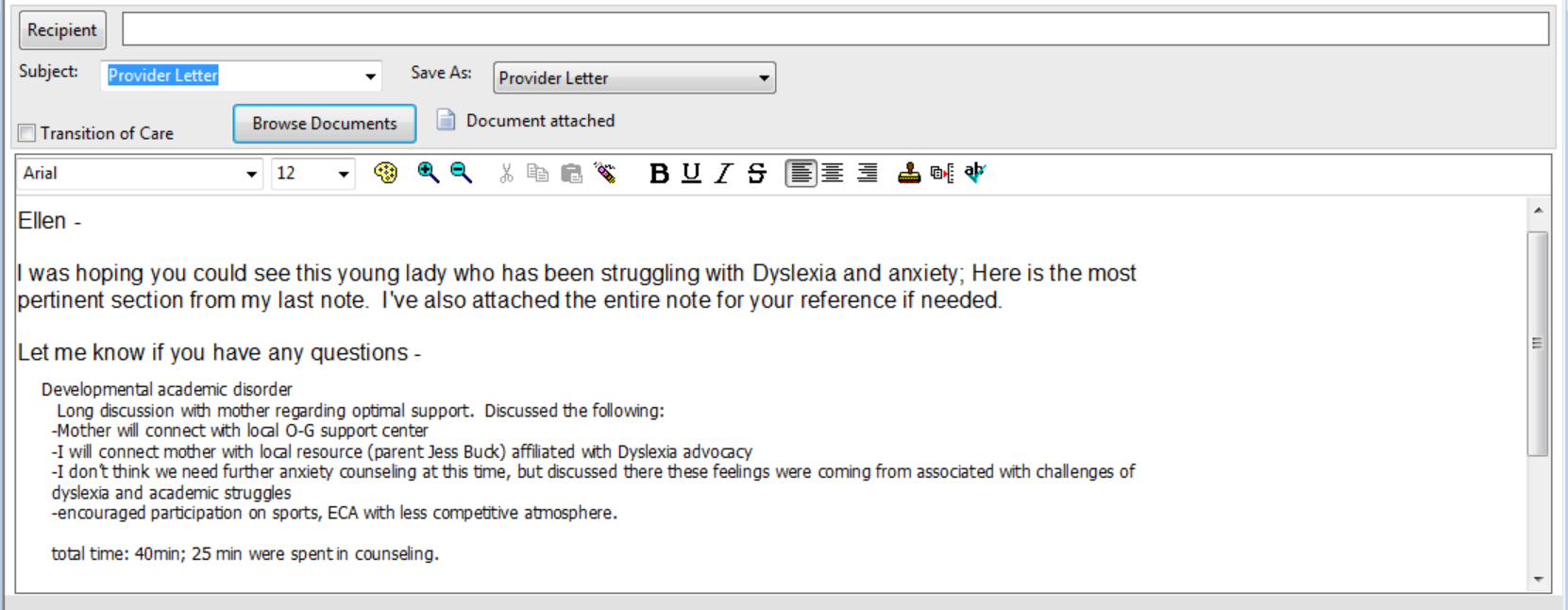 Provider Cerner Education Session 3
01.31.2019
33